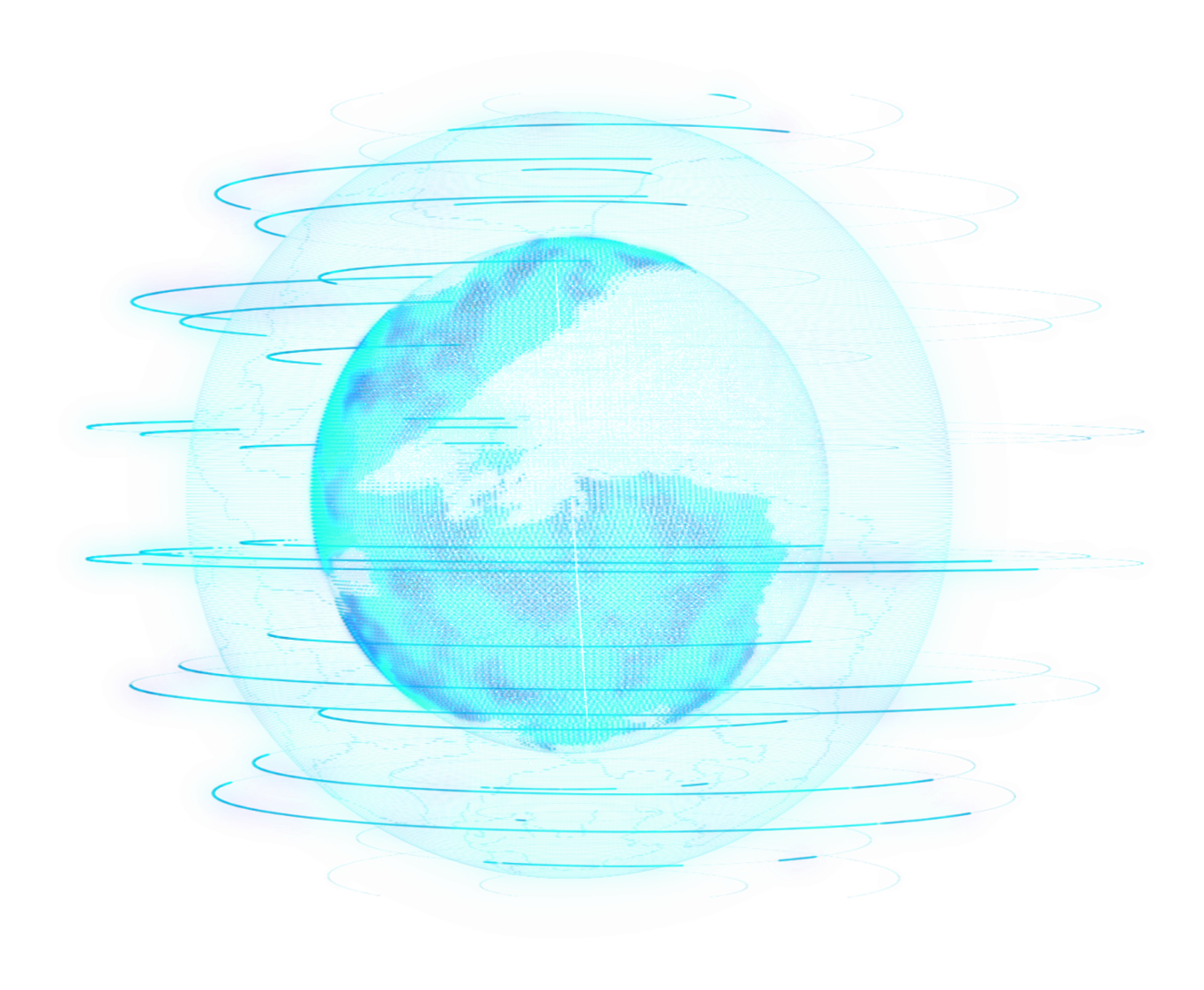 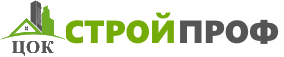 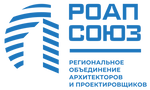 Актуальные вопросы внедрения независимой оценки квалификации и роль СРО в этом процессе
Президент 
АСРО «РОАП «СОЮЗ», директор ООО «ЦОК «СТРОЙПРОФ»

Дианова Светлана Владимировна
19.10.2023 г.
г. Хабаровск
Независимая оценка квалификации
Федеральный закон от 31.12.2021 г. № 447-ФЗ «О несении изменений в Градостроительный кодекс РФ и отдельные законодательные акты РФ»
Взамен требования о повышении квалификации, предъявляемого к физическому лицу, сведения о котором должны быть включены в соответствующий национальный реестр специалистов, введена независимая оценка квалификации, проводимая в соответствии с ФЗ от 03.07.2016 г. № 238-ФЗ «О независимой оценке квалификации»
ПОДТВЕРЖДЕНИЕ КВАЛИФИКАЦИИ СПЕЦИАЛИСТОВ НРС ЧЕРЕЗ ПРОЦЕДУРУ ПРОФЕССИОНАЛЬНОГО ЭКЗАМЕНА В РАМКАХ НЕЗАВИСИМОЙ ОЦЕНКИ КВАЛИФИКАЦИИ
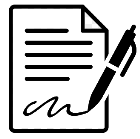 Независимая оценка квалификации в стала обязательной с 01.09.2022 г.
Градостроительный кодекс Российской Федерации

Статья 55.5-1. Специалисты по организации инженерных изысканий, специалисты по организации архитектурно-строительного проектирования
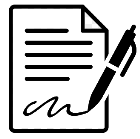 Снижены требования по наличию у специалистов общего трудового стажа по профессии, специальности и направлению подготовки в области строительства с 10 до 5 лет
Уточнен перечень документов, подтверждающих соответствие физического лица минимальным требованиям для включения сведений о нем в НРС (свидетельство о квалификации)
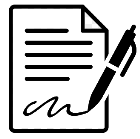 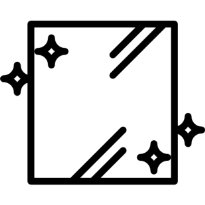 Не реже одного раза в пять лет прохождение в соответствии с ФЗ от 03.07.2016 г. № 238-ФЗ «О независимой оценке квалификации» независимой оценки квалификации
Требования к специалистам для внесения в НРС
Высшее образование по специальности или направлению подготовки в области строительства
Прохождение не реже одного раза в 5 лет независимой оценки квалификации
Главный инженер проекта
Специалист 
по организации архитектурно-строительного проектирования,  
по организации инженерных изысканий
7 уровень квалификации
опыт
Не менее 5 лет в области строительства, в том числе не менее 3 лет на инженерных должностях в организациях, осуществляющих выполнение работ по инженерным изысканиям, подготовке проектной документации
Должностные обязанности специалиста НРС, установленные законом
Должностные обязанности специалиста НРС по организации инженерных изысканий, архитектурно-строительного проектирования (статья 55.5-1 часть 5 Градостроительного кодекса РФ):


утверждение заданий на выполнение работ по инженерным изысканиям, заданий на проектирование объекта капитального строительства;

2) представление, согласование и приемка результатов работ по выполнению инженерных изысканий, подготовке проектной документации;

3) утверждение результатов инженерных изысканий, проектной документации.
Независимая оценка квалификации

РЕКОМЕНДАЦИИ:
Приказ Минстрой России от 15.04.2022 г. № 286/пр устанавливает:
Перечень документов, подтверждающих соответствие физического лица минимальным требованиям (соответствие ч. 10 ст. 55.5-1 ГрК РФ)
Состав сведений, включаемых в НРС
Порядок внесения изменений в НРС
Основания для отказа во включение сведений о физическом лице в НРС
Перечень случаев, при которых сведения о физическом лице исключаются из НРС
Приказ Минстрой  России от 15.04.2022 г. № 286/пр
В состав сведений открытой части НРС добавлены:
Информация  о дате выдачи свидетельства о квалификации
Информация о дате принятия решения о внесении изменений в отношении специалиста НРС
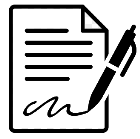 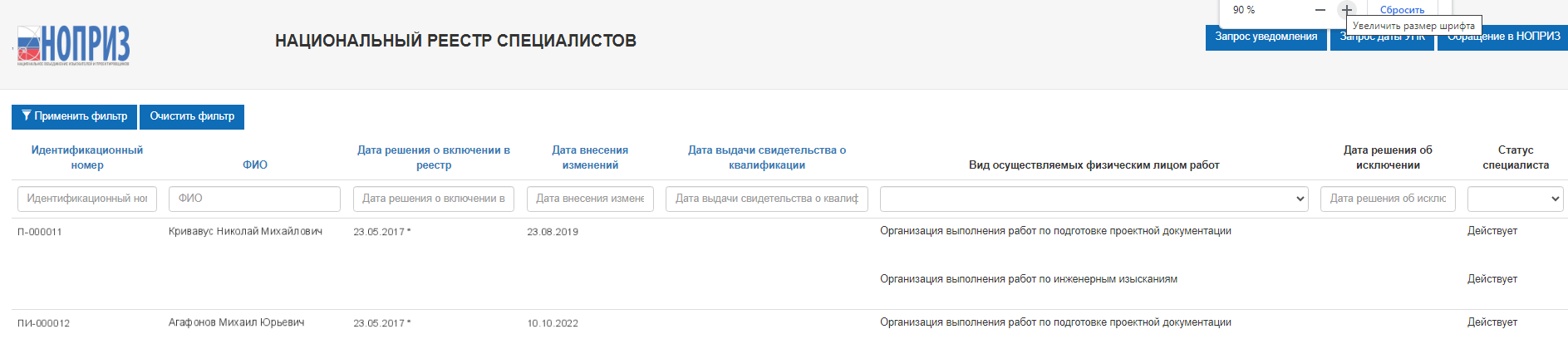 Вам необходимо пройти независимую оценку квалификации в 2023 году, если:
Если УПК истекло необходимо пройти НОК до 01.09.2023 г.
Если УПК действующее необходимо пройти НОК по истечении 5 лет с даты прохождения НОК
Специалисты, включенные в НРС до 01.09.2022 г.
Специалисты, включенные в НРС в период с 01.09.2022 по 31.12.2022 гг.
Необходимо пройти НОК в течение 12 месяцев с даты включения в НРС
Также необходимо пройти НОК
Специалисты, планирующие вступать в НРС
Взаимодействие с НОПРИЗ по вопросу независимой оценки квалификации (запрос даты УПК)
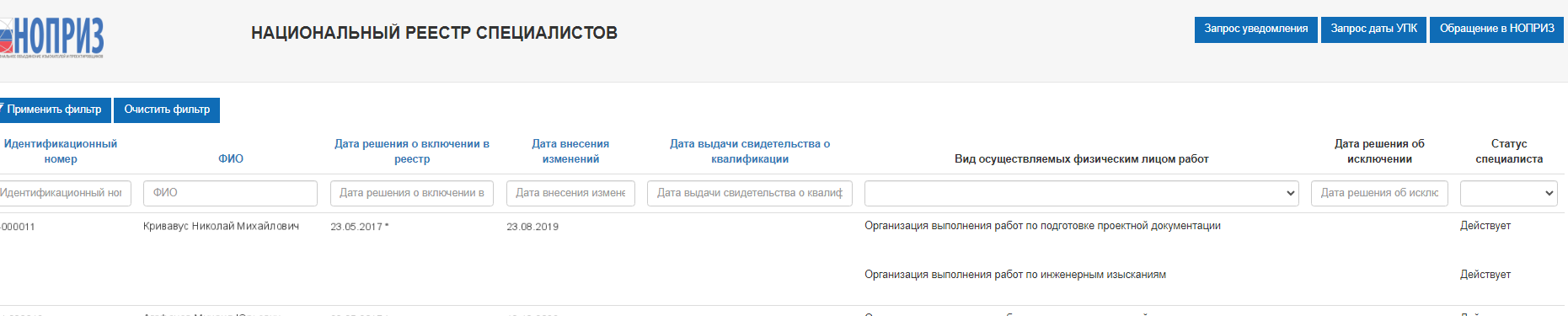 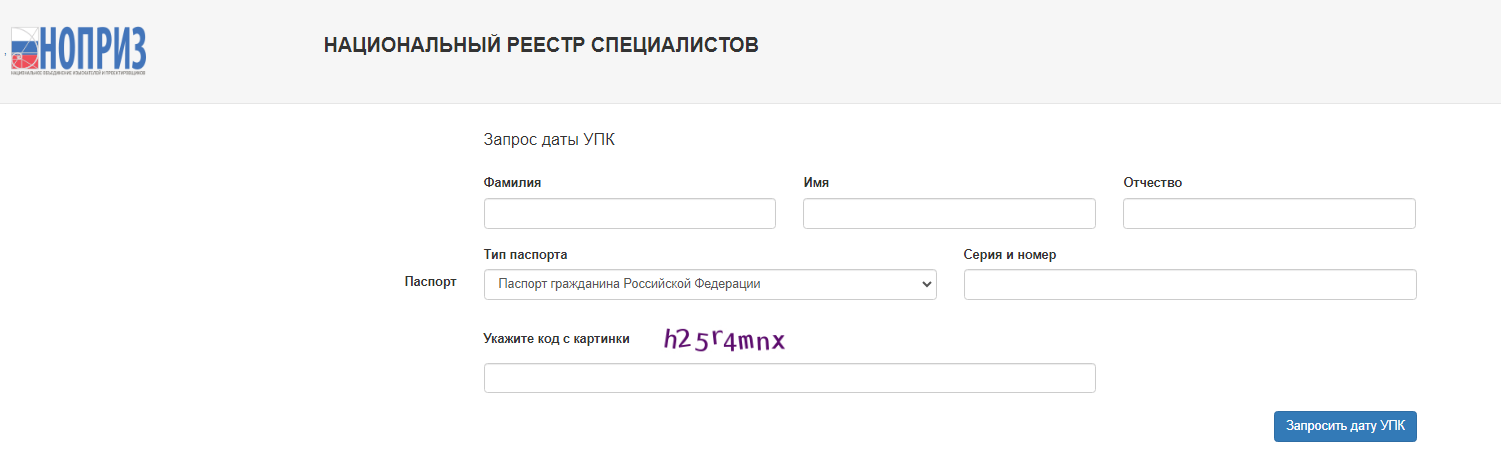 Уведомление НОПРИЗ о необходимости прохождения НОК приходит на почту специалиста НРС (физического лица)!

Сообщение приходит за 60 дней до даты окончания действия удостоверения ПК
РАСШИРЕН ПЕРЕЧЕНЬ
СЛУЧАЕВ, ПРИ КОТОРЫХ СВЕДЕНИЯ О ФИЗИЧЕСКОМ ЛИЦЕ ИСКЛЮЧАЮТСЯ ИЗ НАЦИОНАЛЬНОГО РЕЕСТРА СПЕЦИАЛИСТОВ В ОБЛАСТИ ИНЖЕНЕРНЫХ ИЗЫСКАНИЙ И АРХИТЕКТУРНО-СТРОИТЕЛЬНОГО ПРОЕКТИРОВАНИЯ:

- Невыполнение физическим лицом, сведения о котором внесены в национальный реестр специалистов до 31 августа 2022 года, требования, о прохождении НОК один раз в 5 лет, до истечения 5 лет со дня повышения им квалификации по направлению подготовки в  области строительства.

- Невыполнение физическим лицом, сведения о котором включены в национальный реестр специалистов с 1 сентября 2022 года, требования, о прохождении НОК один раз в 5 лет.
Наличие в отношении физического лица решений об исключении сведений о нем из национального реестра, принятых за период не более чем 2 года, предшествующих дате подачи заявления на включение в Реестр НРС.
НОПРИЗ реализована функция «Обращение в НОПРИЗ»
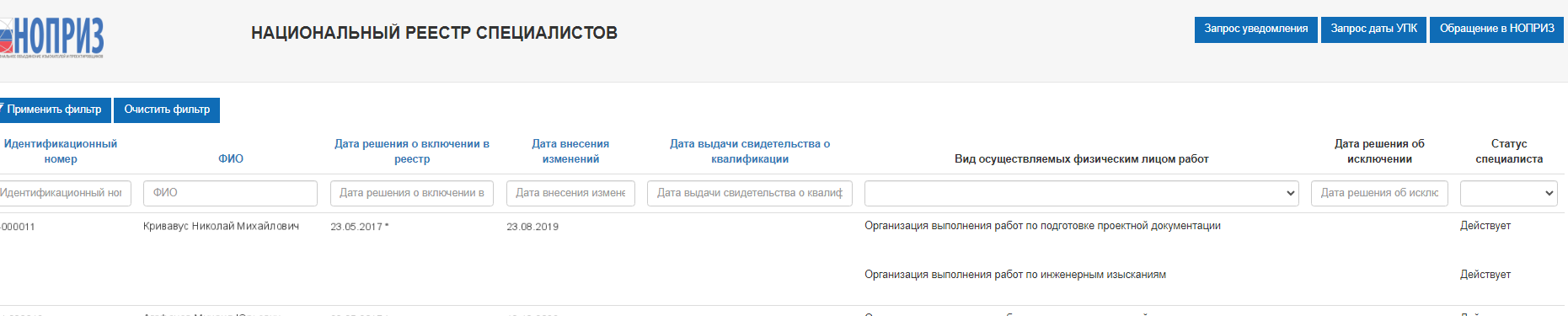 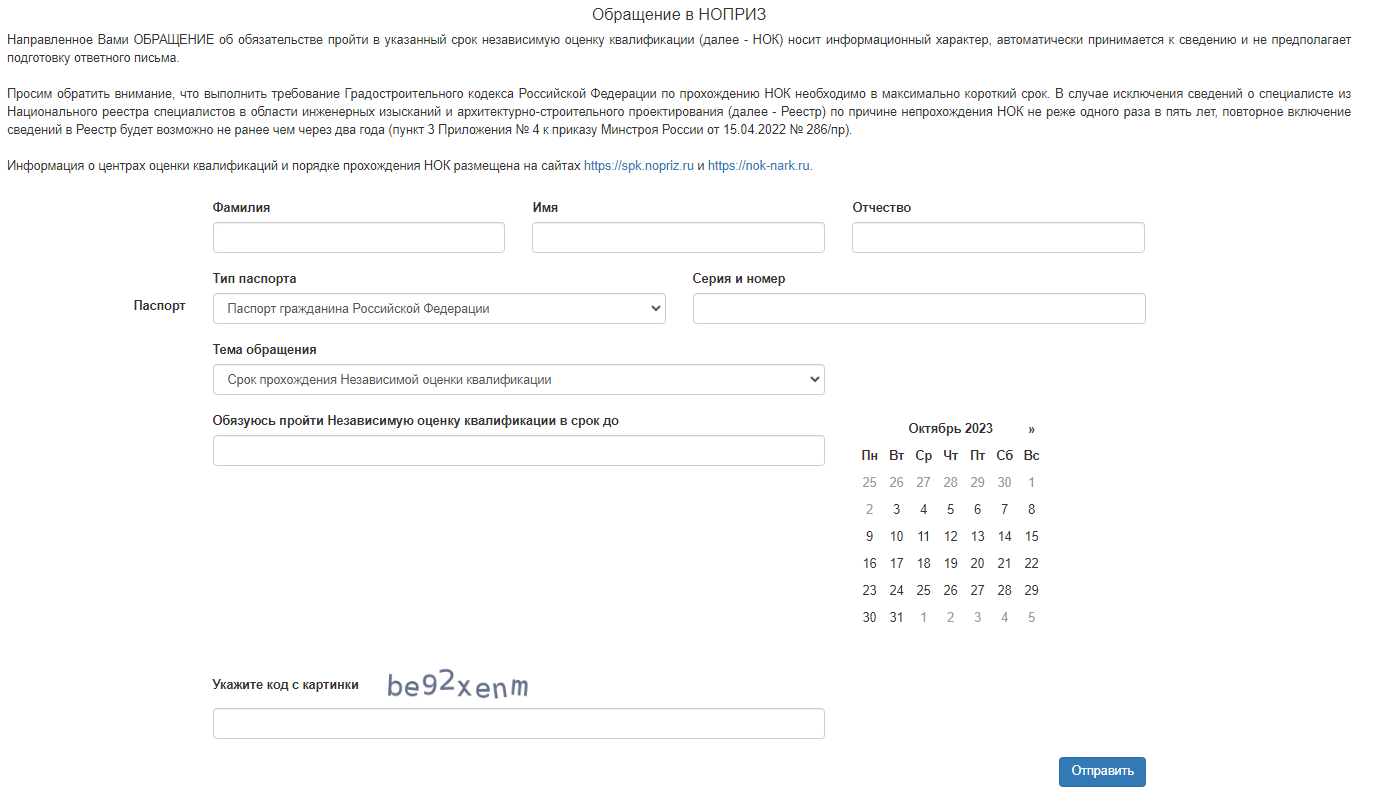 Специалист получает возможность направить электронное обращение с указанием срока прохождения независимой оценки квалификации
Где получить достоверную информацию о ЦОК?
Достоверную информацию о Центрах оценки квалификации можно узнать на сайте Национального агентства развития квалификации (НАРК)
СПК в проектировании (Реестр ЦОК)
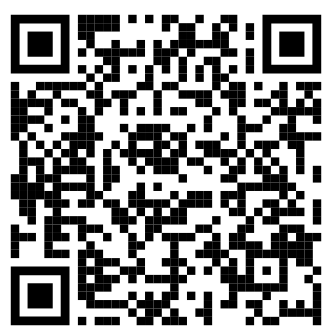 https://nark.ru
Дальневосточный федеральный округ
Независимая оценка квалификации
В проектировании
ПО КВАЛИФИКАЦИИ
Главный инженер проекта (специалист по организации архитектурно-строительного проектирования, 7 уровень квалификации)
Проводит независимую оценку квалификации
8-914-190-55-11
Предоставление комплекта документов в ЦОК возможно по электронной почте sprof27@yandex.ru или лично на бумажном носителе (по адресу: 680007 г. Хабаровск, пер. Спортивный, д. 4Б, оф. 208)
С обязательным предоставлением оригиналов перед прохождением  независимой оценки квалификации
Независимая оценка квалификации
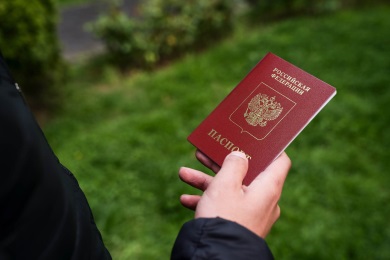 Соискатель допускается к прохождению профессионального экзамена на основании документа, удостоверяющего личность.

Отсутствие оплаты за проведение независимой оценки квалификации является основанием для недопущения к экзамену.


Соискатель, не явившийся на профессиональный экзамен, допускается к прохождению профессионального экзамена в случаях и на условиях, которые предусмотрены договором.



Профессиональный экзамен считается успешно пройденным, если соискателем достигнут результат, соответствующий критериям оценки, определенным оценочными средствами для проведения независимой оценки квалификации.
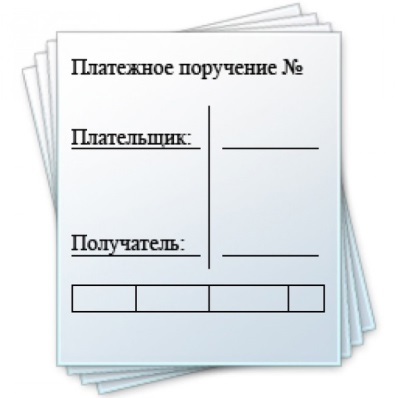 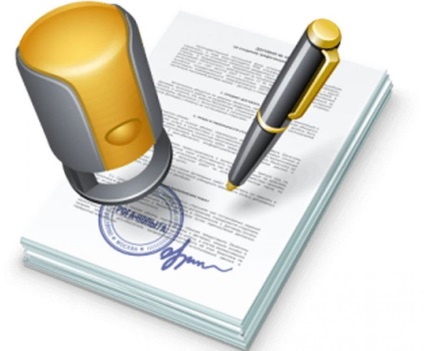 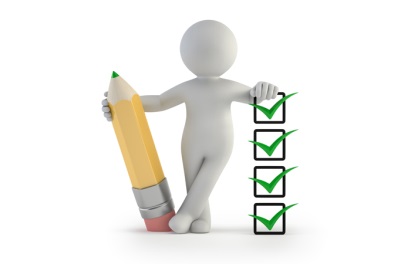 Обязательные профессиональные стандарты с 01.09.2022 г.
Специалист по организации инженерных изысканий (Приказ Минтруда России от 21.04.2022 н. № 277н.)



Архитектор (Приказ Минтруда России от 06.04.2022 г. № 202н.)


Специалист по организации архитектурно-строительного проектирования (Приказ Минтруда России от 21.04.2022 г. № 228н)
ОТФ А Организация инженерных изысканий для подготовки проектной документации, строительства, реконструкции ОКС и линейных сооружений (7 уровень квалификации)
ОТФ С Руководство процессом архитектурно-строительного проектирования ОКС и работами, связанными с их реализацией (7 уровень квалификации)
ОТФ А Организация архитектурно-строительного проектирования ОКС (7 уровень квалификации)
Оценочные средства для проведения НОК (ОС) – комплекс заданий, критериев оценки, используемых центрами оценки квалификации при проведении профессионального экзамена.
Содержание оценочного средства
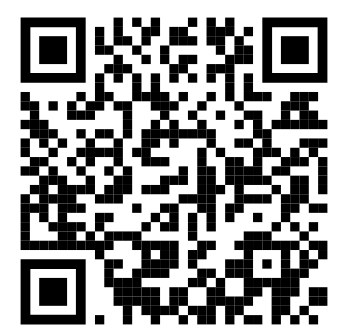 Главный инженер проекта (специалист по организации архитектурно-строительного проектирования, 7 уровень квалификации)
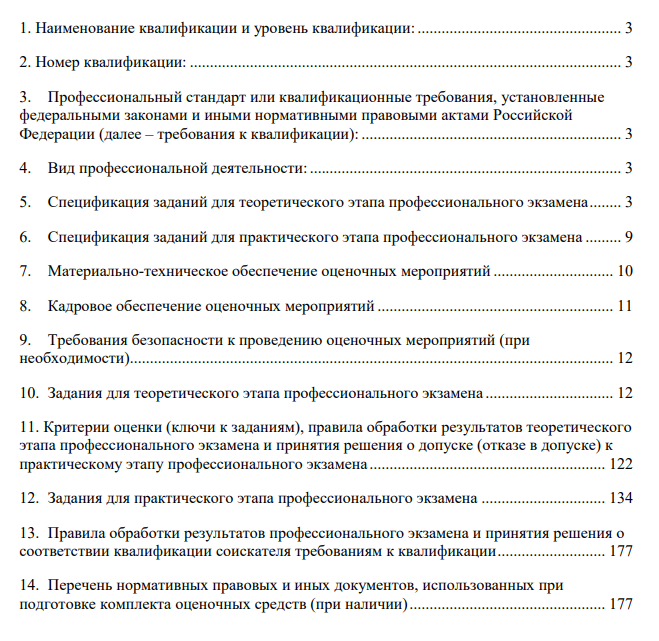 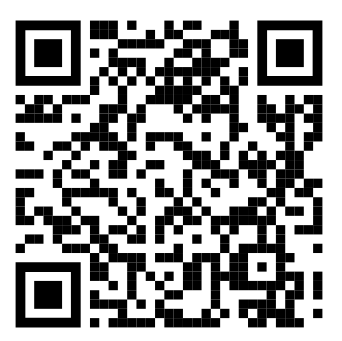 Главный инженер проекта (специалист по организации инженерных изысканий, 7 уровень квалификации)
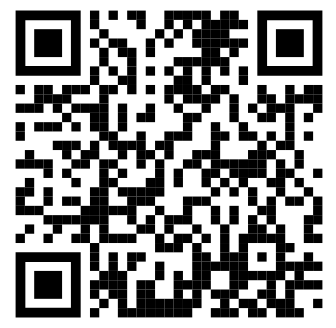 Главный архитектор проекта (специалист по организации архитектурно-строительного проектирования, 7 уровень квалификации)
Оценочные средства
Профессиональный стандарт «Специалист по организации архитектурно-строительного проектирования»
Главный инженер проекта (специалист по организации архитектурно-строительного проектирования, 7 уровень квалификации)
- Разработан 501 вопрос
- В тесте 50 вопросов
- 90 минут
- Зачет – 36 правильных ответов
теория
- 10 критериев оценки
- 10 бальная шкала
- Доклад на 10-15 минут
- Зачет – 70 баллов
Защита портфолио
практика
На выбор
8 практических задач (120 минут)
2 задачи в задании
Решение практических задач
Для зачета необходимо решить 1 задачу
Оценочные средства
Профессиональный стандарт «Специалист по организации инженерных изысканий»
Главный инженер проекта (специалист по организации инженерных изысканий, 7 уровень квалификации)
- Разработано 262 вопроса
- В тесте 50 вопросов
- 90 минут
- Зачет – 36 правильных ответов
теория
- 6 критериев оценки
- 1 балл – соответствие критерию
- Доклад на 10-15 минут
- Зачет – 5 баллов
Защита портфолио
практика
7 практических задач (120 минут)
На выбор
2 задачи в задании
Решение практических задач
Для зачета необходимо решить 1 задачу
Оценочные средства
Профессиональный стандарт «Архитектор»
Главный архитектор проекта (специалист по организации архитектурно-строительного проектирования, 7 уровень квалификации)
ТЕОРИЯ
ПОРТФОЛИО
7 критериев оценки
Разработано 85 вопросов
10 балльная шкала
В тесте 40 вопросов
90 минут
Доклад на 10-15 минут
Для прохождения теста необходимо дать 30 правильных ответов
Для защиты портфолио необходимо набрать не менее 70 баллов
Оценочные средства
Главный инженер проекта (специалист по организации архитектурно-строительного проектирования, 7 уровень квалификации)
Состав и содержание портфолио (требования указаны в Оценочном средстве) – п. 2.1. – 2.3. 

2.1. Портфолио – это альбом формата А3
2.2. Состав альбома: 
 титульный лист с указанием Ф.И.О. соискателя и наименованием профессиональной квалификации;
 оглавление;
 основной раздел; 
 дополнительные материалы, демонстрирующие высокий профессиональный уровень соискателя (профессиональные награды и достижения, персональное участие в профессиональных сообществах, союзах и ассоциациях, дополнительное профессиональное образование и т.п.) 
 приложение. 
Основной раздел должен содержать: 1) перечень объектов капитального строительства нормального уровня ответственности, в подготовке проектной документации которых соискатель участвовал в качестве главного инженера проекта или главного специалиста; 2) текстовые и графические материалы одного или нескольких объектов капитального строительства.
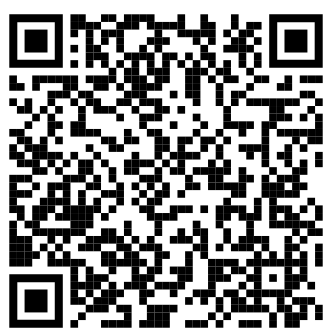 Портфолио предоставляется в электронном виде в ЦОК  в срок не позднее чем за 7 дней с даты экзамена!
Подробно на сайте НОПРИЗ (примеры оценочных средств и портфолио)
Критерии оценки портфолио
Оценочные средства (пример портфолио)
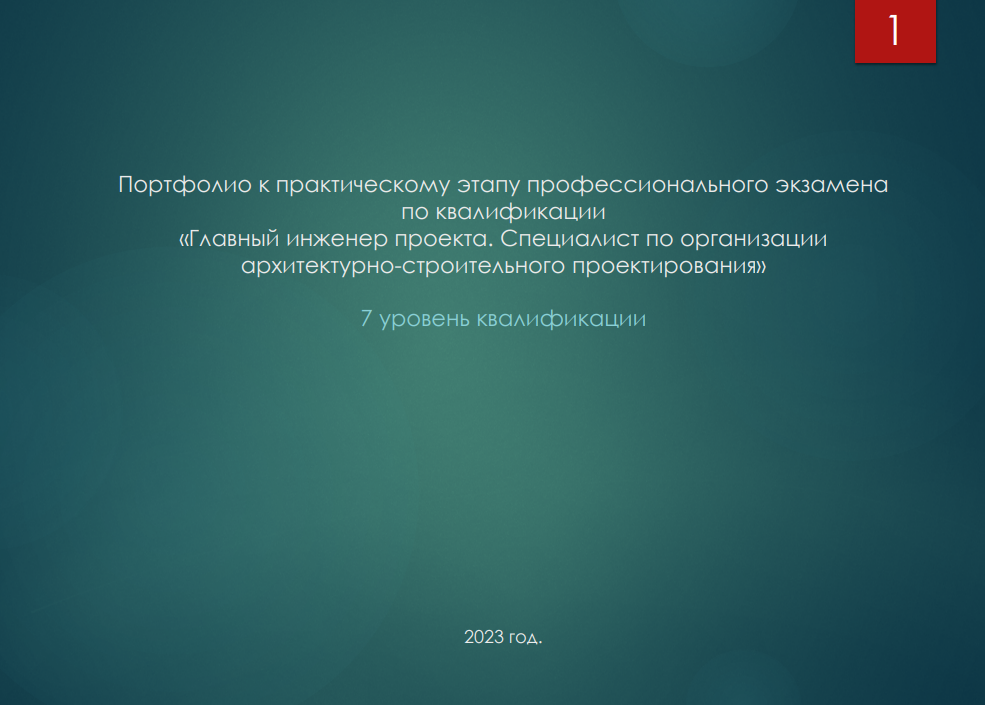 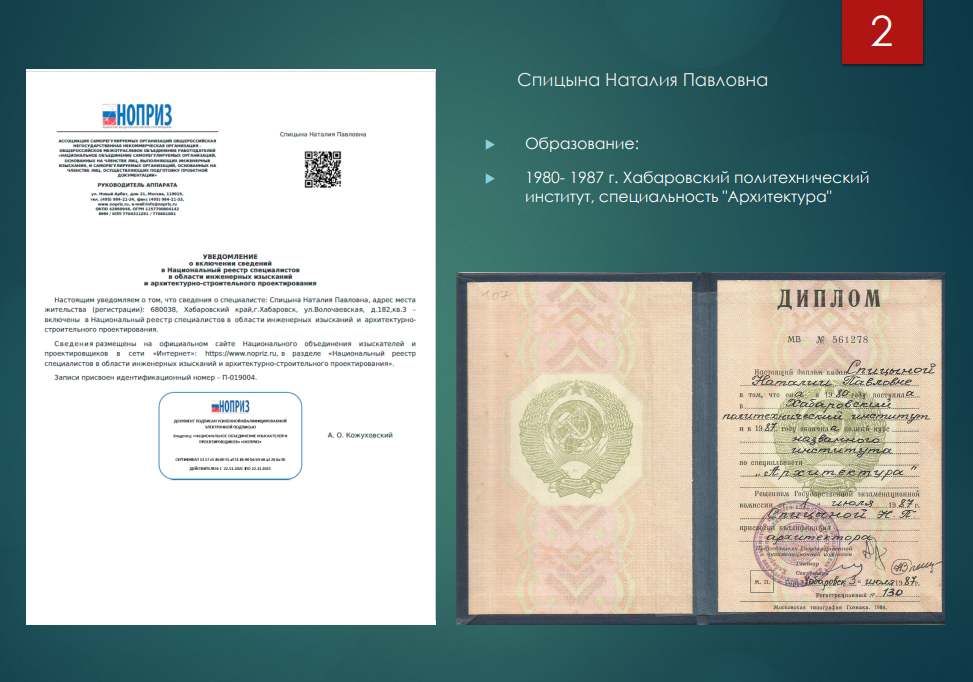 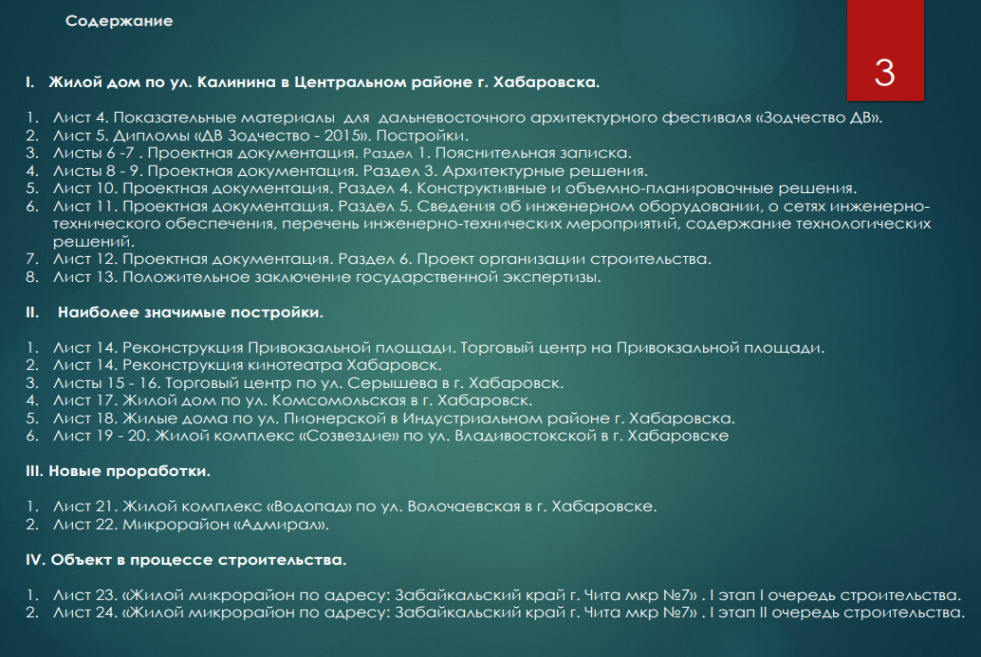 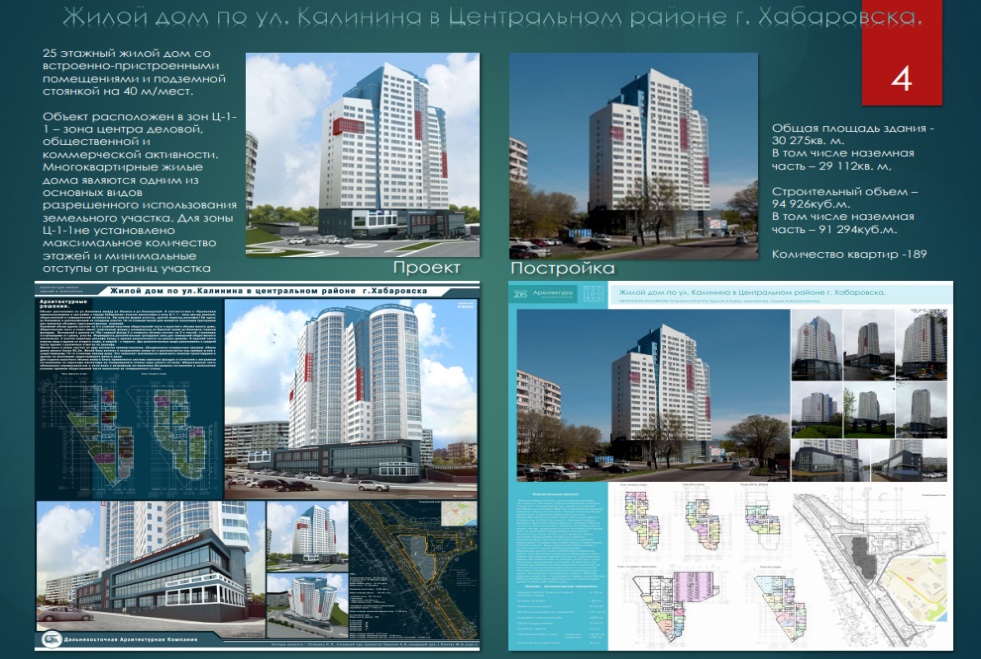 Оценочные средства (пример портфолио)
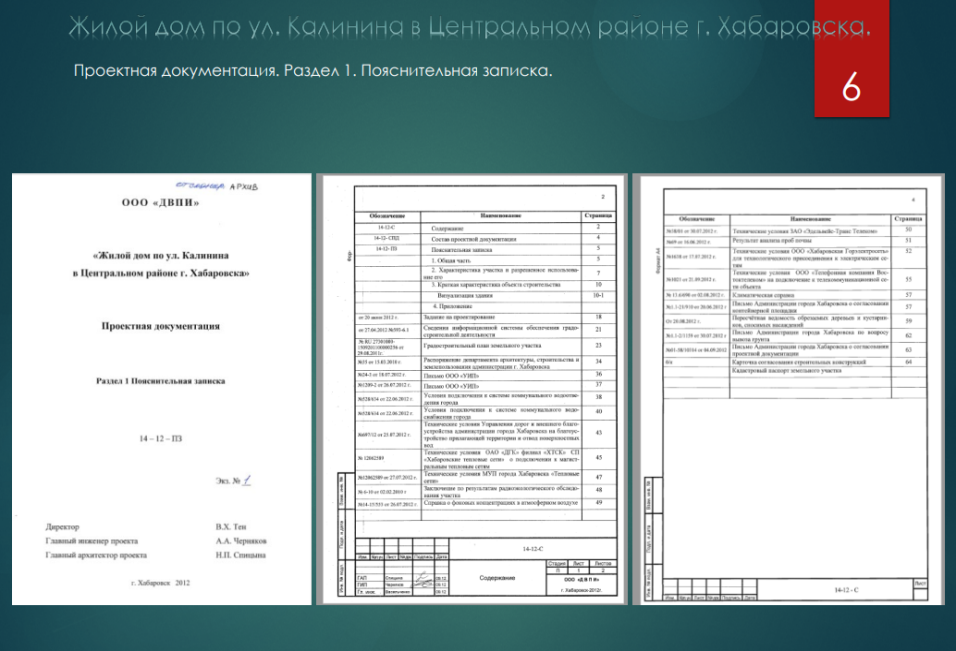 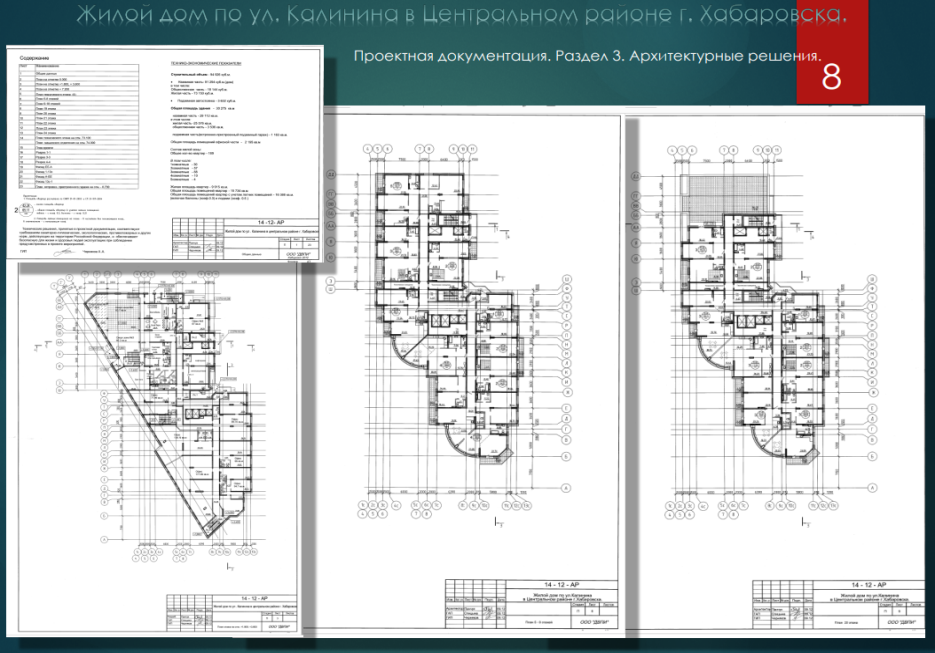 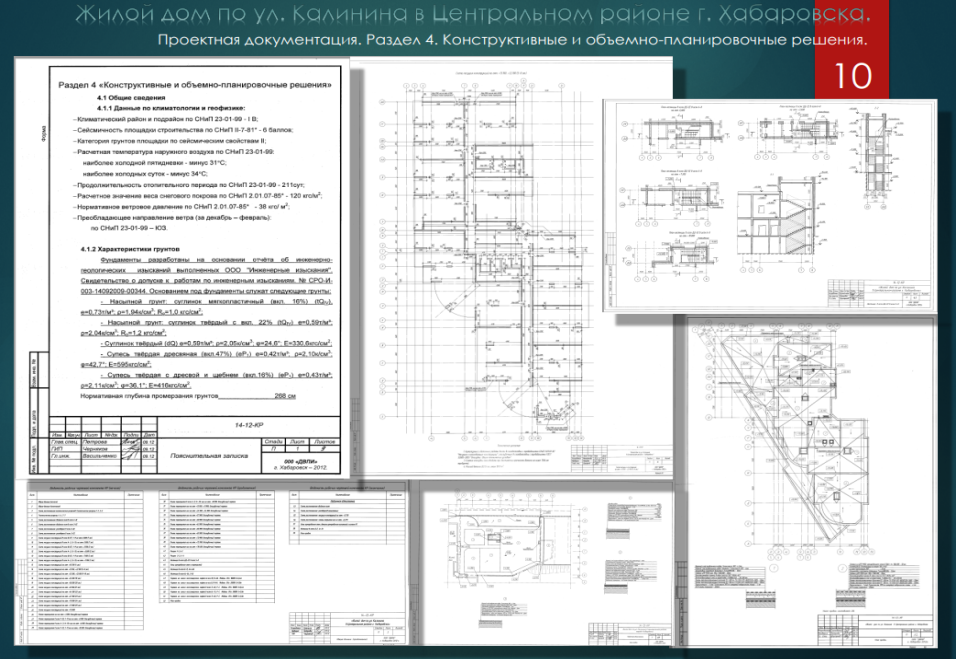 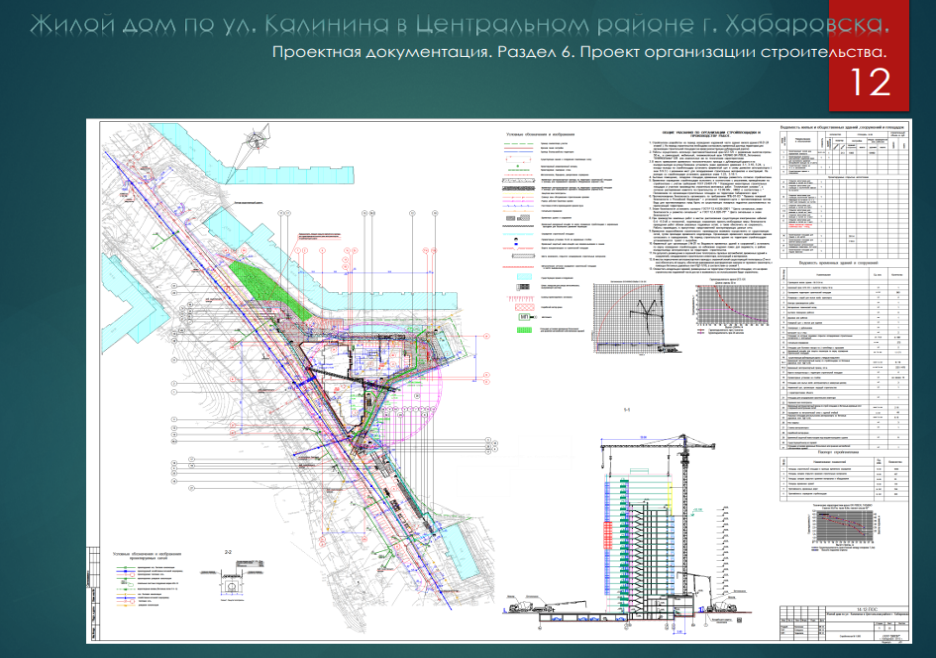 Примеры недочетов при оформлении портфолио
Не представлена информация о соискателе (ФИО, наименование профессиональной квалификации);
Графическая часть и пояснительная записка без штампов и информации об исполнителе, руководителе, организации;
Отсутствует перечень объектов капитального строительства, в отношении которых подготовлено портфолио;
Отсутствие информации об экспертизе строительства объекта капитального строительства (если экспертиза проводилась).
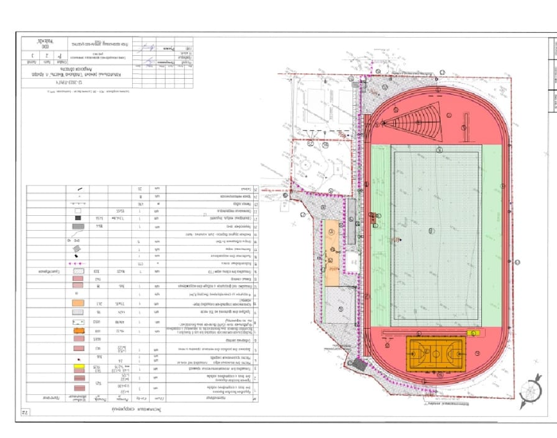 Оформлен «вверх ногами»
Основные ошибки на этапе допуска к экзамену:
Общий трудовой стаж работы по профессии, специальности или направлению подготовки в области строительства менее чем 5 лет.
Стаж работы менее чем 3 года на инженерных должностях в организациях, выполняющих инженерные изыскания или осуществляющих подготовку проектной документации (для специалистов по организации инженерных изысканий или организации архитектурно-строительного проектирования).
Несоответствие документа о высшем образовании перечню направлений подготовки в области строительства (приказ Минстрой России от 06.11.2020 № 672/пр).
Заявленные соискателем документы не заверены или заверены ненадлежащим образом.
Отсутствие документа о нострификации или легализации документа о высшем образовании физического лица, полученного в иностранном государстве (при необходимости)
Основные ошибки на этапе проведения НОК:
Использование соискателем справочной информации и электронных устройств при сдаче теоретического этапа экзамена.
Сдача экзамена через удаленное подключение к компьютеру соискателя другим лицом.
Защита портфолио представляет формальное зачитывание информации с документа и отсутствие собеседования с экспертной комиссией по материалам представленного портфолио.
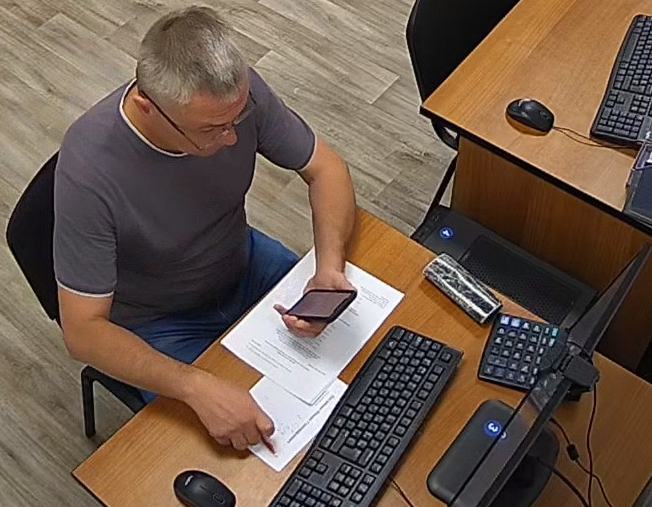 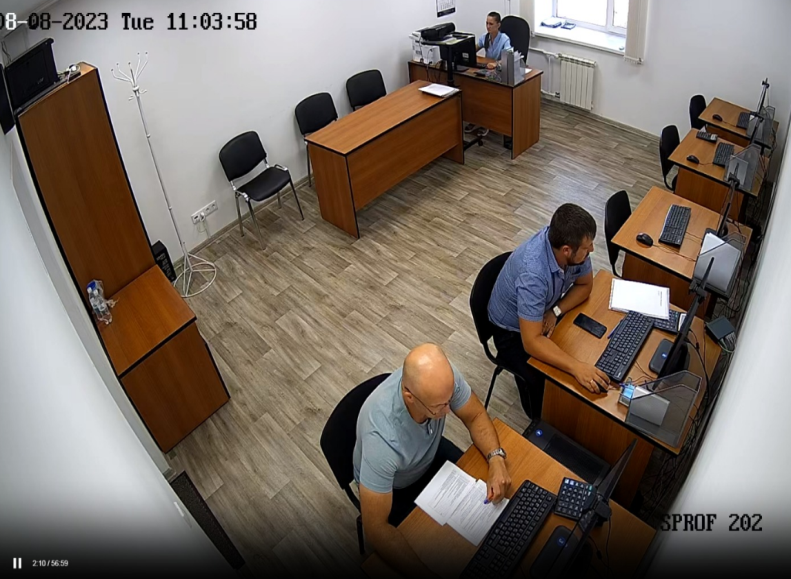 Основные ошибки по итогам передачи результатов в СПК:
Подмена соискателя на профессиональном экзамене.
Несоответствие портфолио требованиям, установленным в оценочных средствах.
Предоставление одинаковых портфолио на разных соискателей.
Присвоение соискателем чужих результатов профессиональной деятельности и демонстрация в портфолио.
Выявление поддельного диплома о высшем образовании соискателя.
Выявление фактов подделки трудовых книжек соискателей.
Схема работы системы автоматического прокторинга
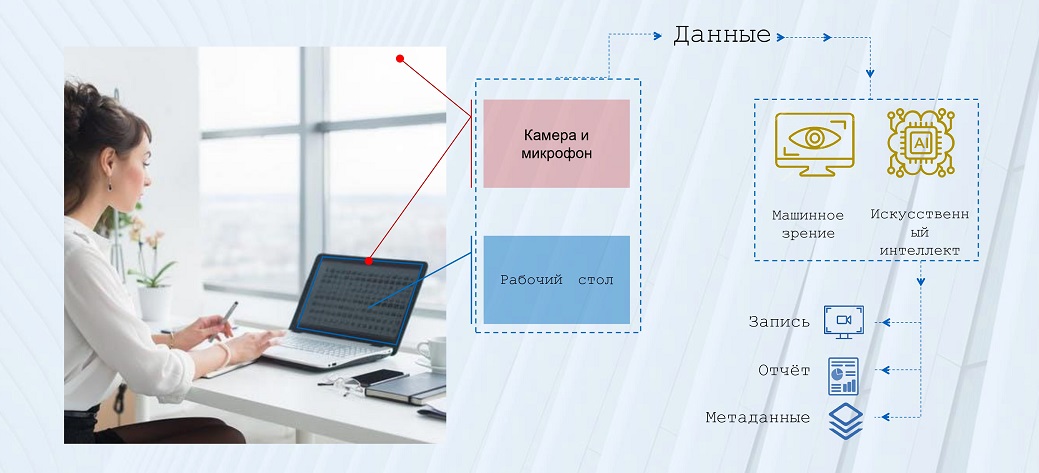 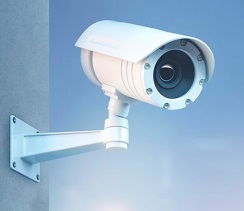 IP камеры
по периметру помещения
Экзамен
ЦОК выдает отрицательное заключение о не прохождении профессионального экзамена
Экзамен 
не сдан
ЦОК выдает свидетельство о квалификации
Соискатель приступает к сдаче практической части
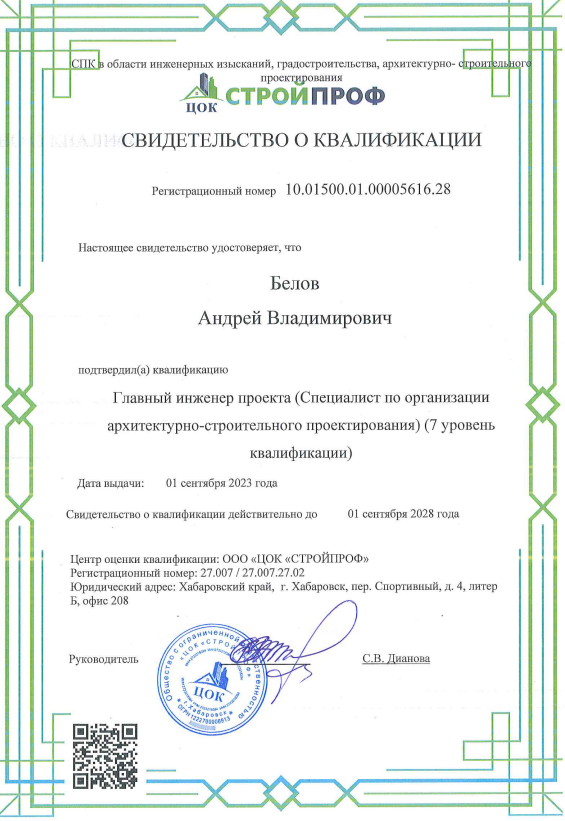 Результаты НОК автоматически подгружаются в НРС НОПРИЗ!
В случае изменения паспортных данных, информация о прохождении НОК автоматически не подгружается. 
Требуется внесение изменений в НРС НОПРИЗ физическим лицом с приложением обновленной информации и Свидетельства о квалификации.
Способы подготовки к экзамену
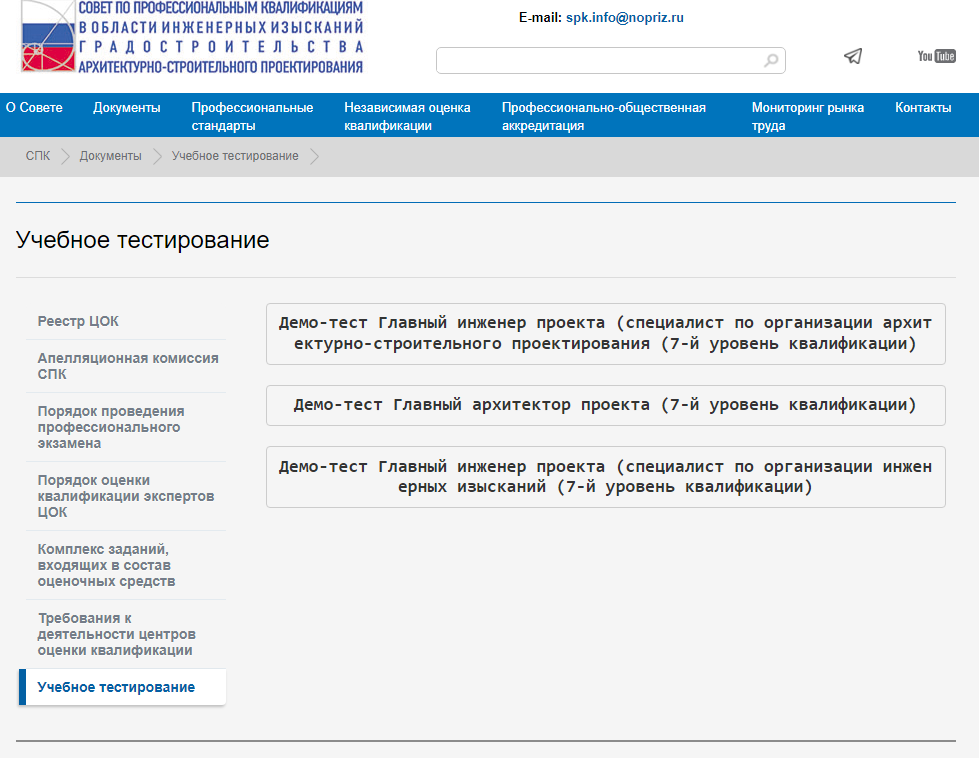 Сайт НОПРИЗ
https://spk.nopriz.ru
Пройти учебное тестирование
1). Использование материалов сайта СПК в проектировании при подготовке к экзамену: 1. Скачать оценочное средство с сайта СПК в проектировании в разделе - Независимая оценка квалификации - Комплекс заданий, входящих в состав оценочных средств.            2. Решить вопросы из оценочного средства (п. 10 Задания для теоретического этапа профессионального экзамена).  3. пройти учебное тестирование.
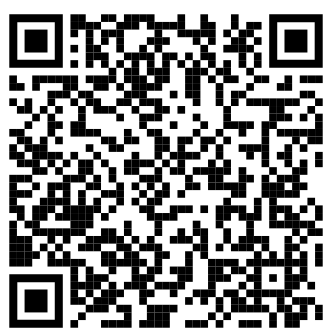 Способы подготовки к экзамену
3. Скачать бесплатное приложение  на смартфон Тест НОК НОПРИЗ.  Пройти тестирование - 50 вопросов. После прохождения теста можно проверить правильность ответов.
2. На сайте aisok.ru  (это система для сдачи экзамена специалистами НРС) необходимо зарегистрироваться и пройти пробное тестирование. Всего 50 вопросов. После  прохождения теста можно проверить правильность ответов.
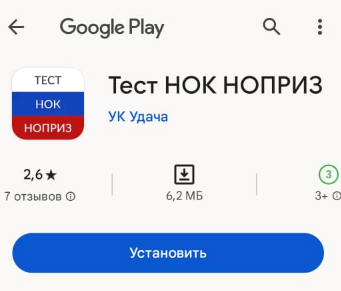 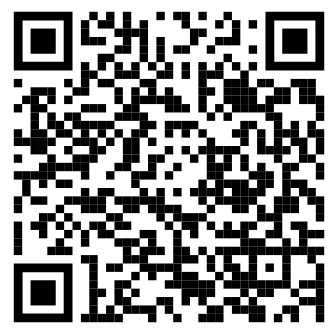 aisok.ru
Спасибо за внимание!
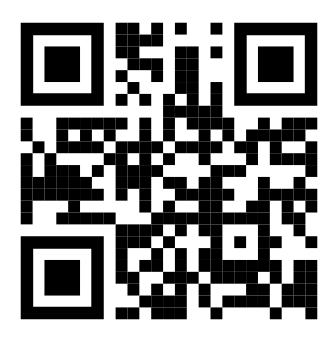 Контактная информация
 +7 914 208 38 31
www.sprof27.ru
Дианова Светлана Владимировна
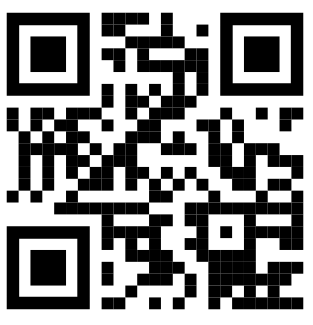